Fig. 3 Oxygen fluxes obtained by measurements in different regions of intact root apices (DZ, division zone; TZ, ...
Plant Cell Physiol, Volume 53, Issue 5, May 2012, Pages 912–920, https://doi.org/10.1093/pcp/pcs034
The content of this slide may be subject to copyright: please see the slide notes for details.
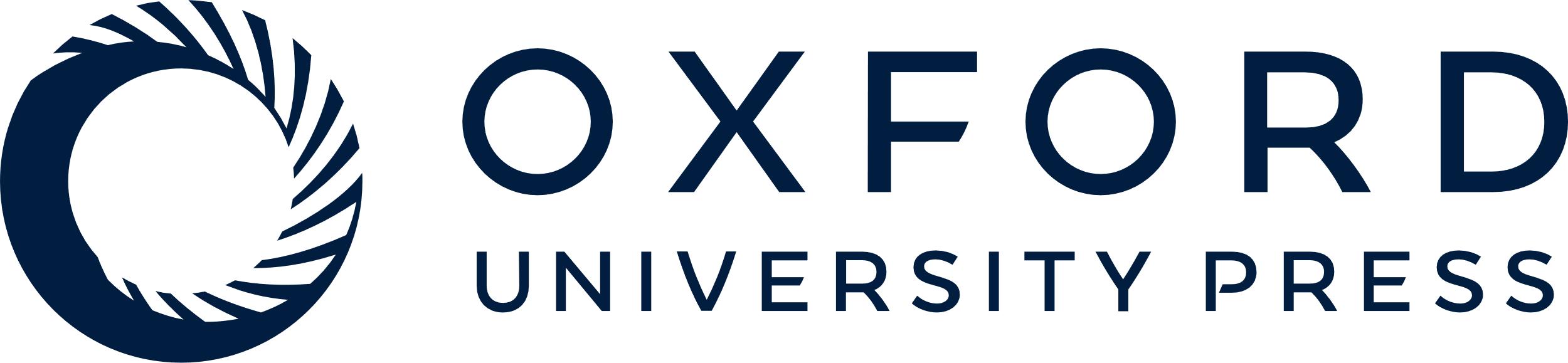 [Speaker Notes: Fig. 3 Oxygen fluxes obtained by measurements in different regions of intact root apices (DZ, division zone; TZ, transition zone; EZ, elongation zone) under normoxic (filled circles) or hypoxic (open circles) conditions. Data are the means ± SD (n = 16).


Unless provided in the caption above, the following copyright applies to the content of this slide: © The Author 2012. Published by Oxford University Press on behalf of Japanese Society of Plant Physiologists. All rights reserved. For permissions, please email: journals.permissions@oup.com]